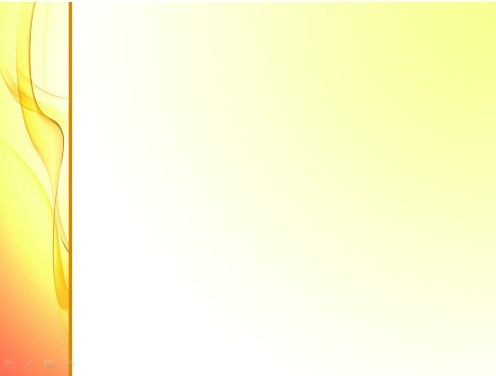 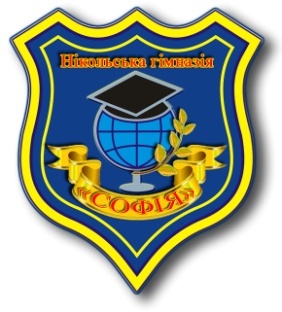 Синонімічні й антонімічні зв’язки прийменника
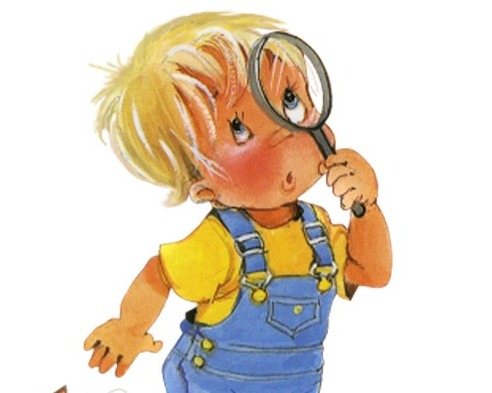 Презентація підготовлена учителем української мови та літератури 
Нікольської гімназії  “Софія” 
Гордієнко О.О.
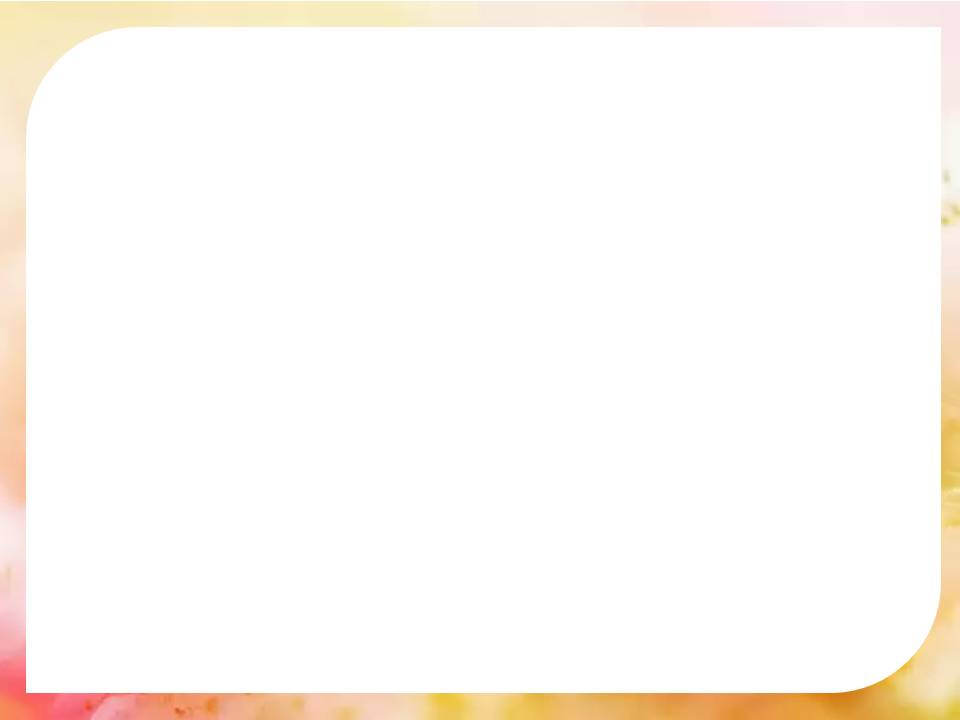 Синонімічні зв’язки прийменника
При, біля, близько, коло, поряд (з), поруч(із), поблизу, край, неподалік;
край — кінець, 
обіч — обабіч — збоку — побіч;
напроти — навпроти — проти — супроти — насупроти (розм.); серед — посеред.
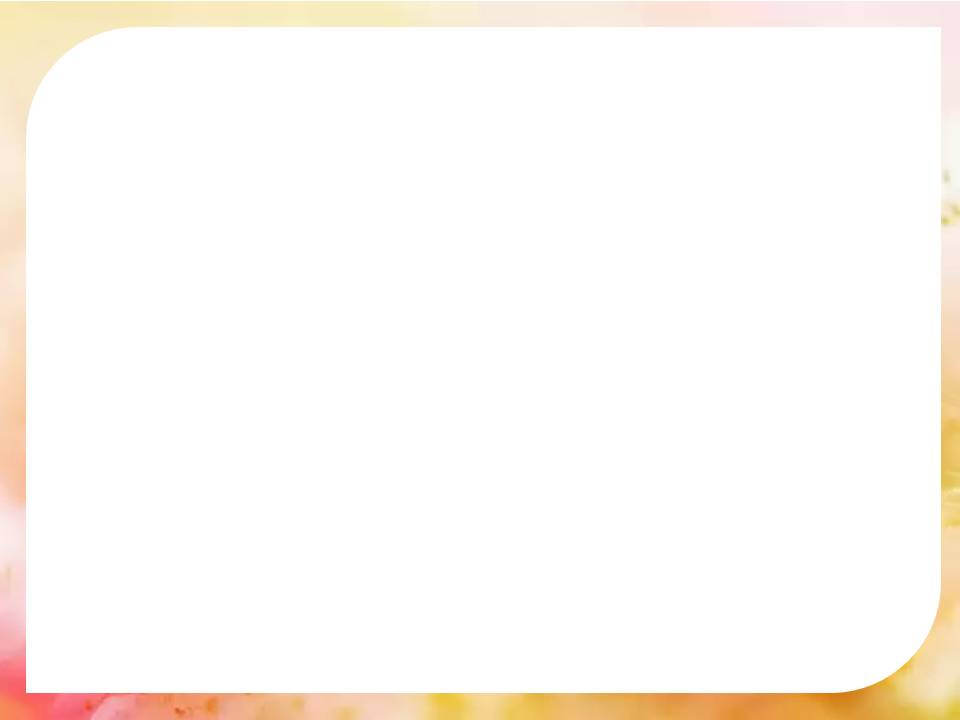 Синонімічні зв’язки прийменника
Відповідно до, згідно з, залежно від, виходячи з, у світлі, у дусі, у розрізі (характерні для офіційно-ділового  мовлення).
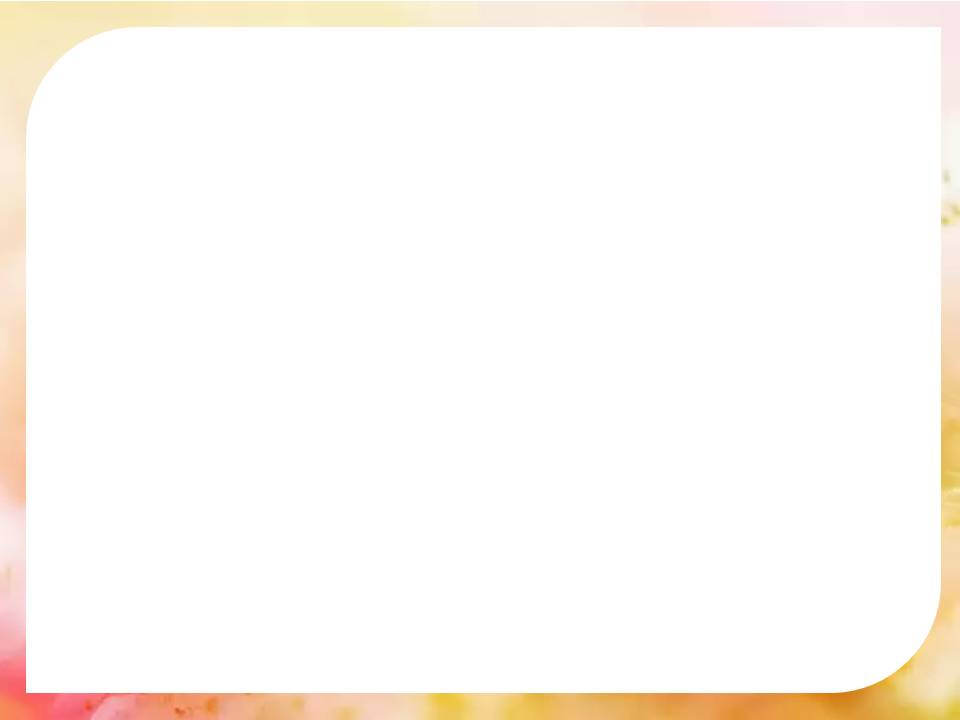 Антонімічні зв’язки прийменника
В – з, 
під – над,
від — до, 
перед — за, 
у — з.
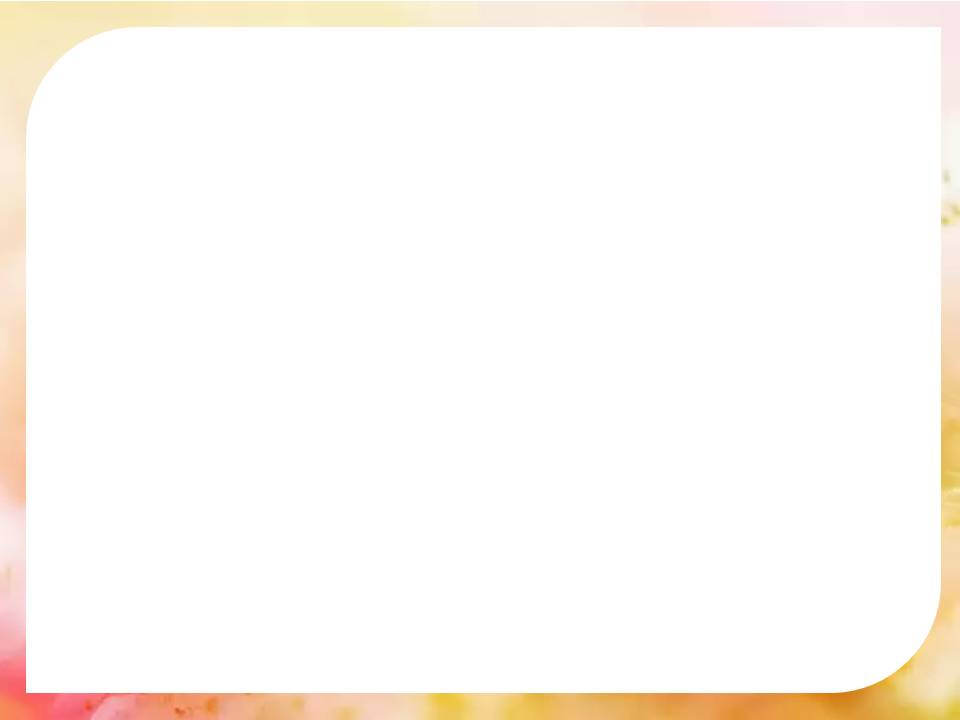 Завдання 1. Відредагуйте
План по продажу м'яса
Мешкаю по вулиці
Раз по раз
По всіх правилах
Не по прямому призначенню
По наказу директора
По нашим підрахункам
По темі
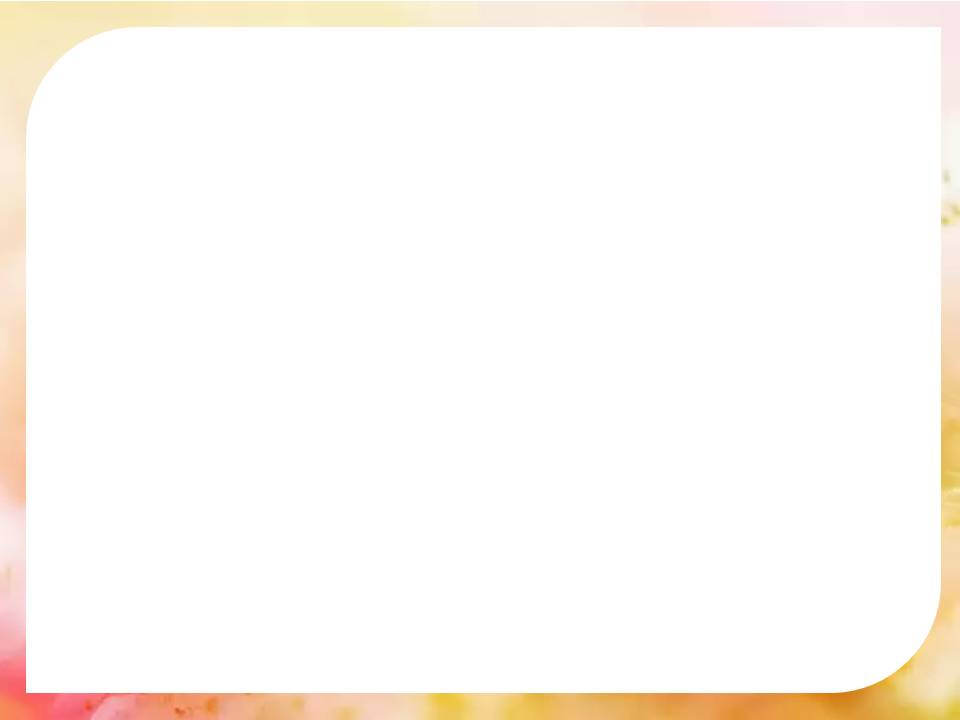 Завдання 1. Відредагуйте
По технічним причинам
Заходи по забезпеченню
Змагання по стрільбі
Досвід по роботі з батьками
Працюють по багато років
По заявках
По виготовленню
По праці й честь
По створенню
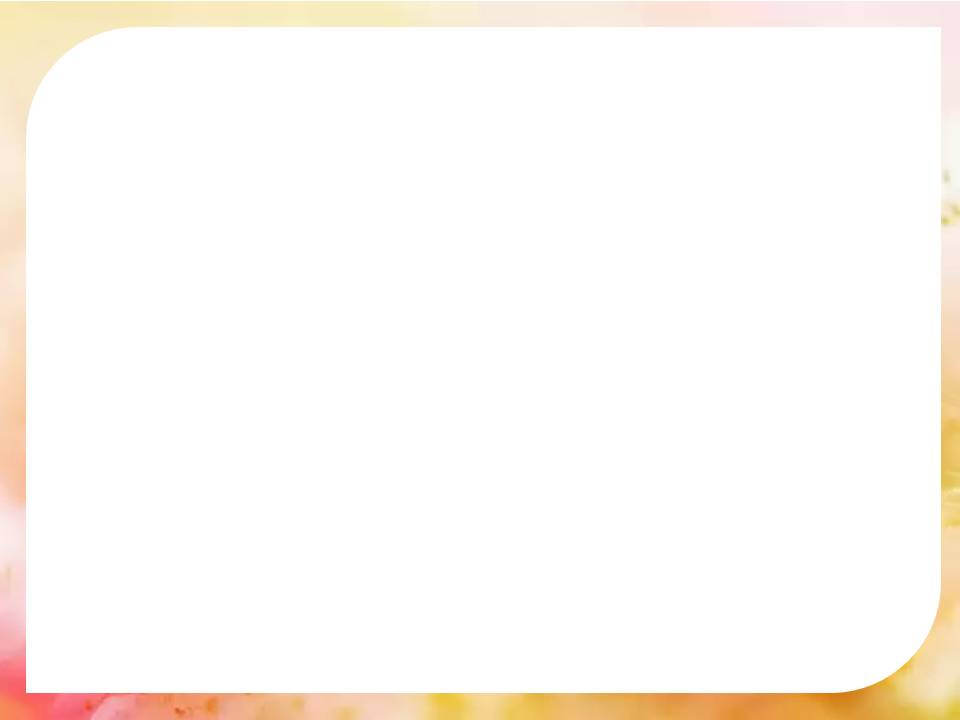 Завдання 2. Знайдіть дві помилки
зайти до кімнати
не під силу
прийшлось по вкусу
прийти у справі
на замовлення
на прохання
по требованию
за власним бажанням
працювати за схемою
за останньою модою
за дорученням
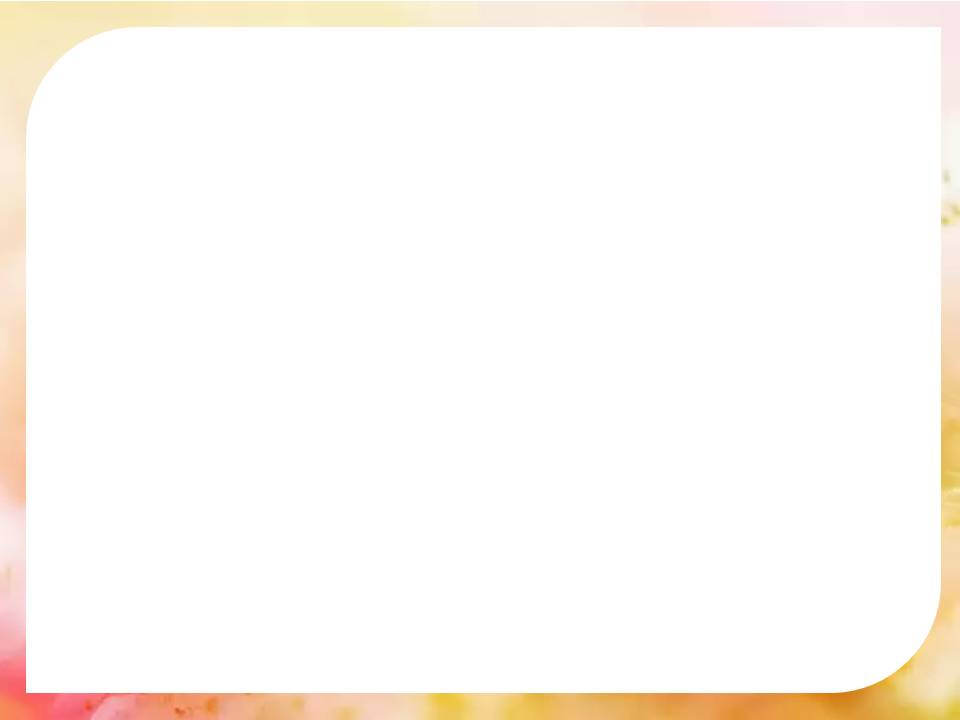 Завдання 3. Перекладіть
українською мовою
по заказу
по просьбе
по требованию
на протяжении дня
читать на украинском языке
обучаться на родном языке
положить в карман
вовлекать в работу
поступать в институт
войти в комнату
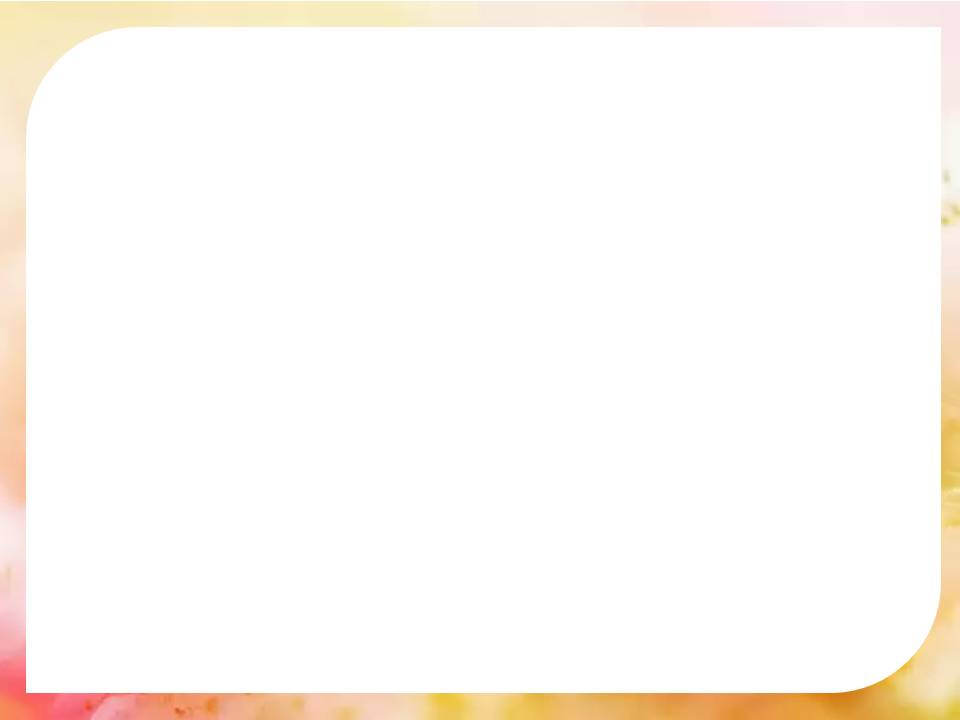 Завдання 3. Перекладіть
українською мовою
при любой погоде
в двух шагах
в семь часов
в рассрочку
в защиту
по собственной воле
послать по почте
идти по улице
на следующий день
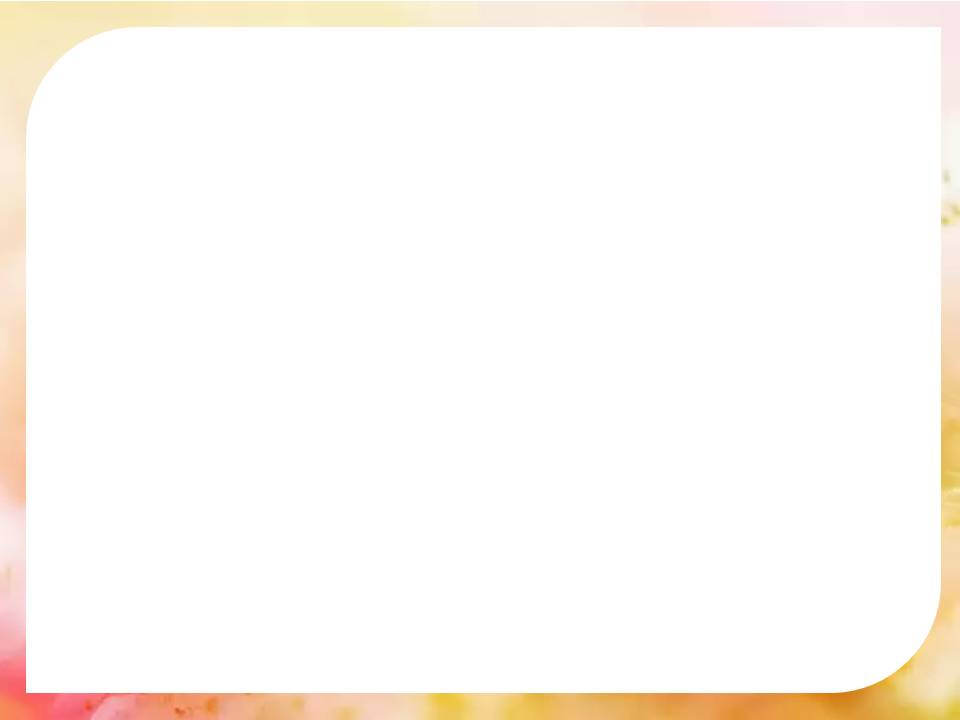 Завдання 4. Розподіли:
подані прийменники спочатку на синонімічні, потім — на антонімічні, таким чином утворивши синонімічні й антонімічні ряди прийменників.
    Біля, між, над, для, уві, коло, під, від, задля, через, з метою, перед, проміж, із, близько, до, у, край, за, в, з, поміж, крізь, зі, серед, повз.
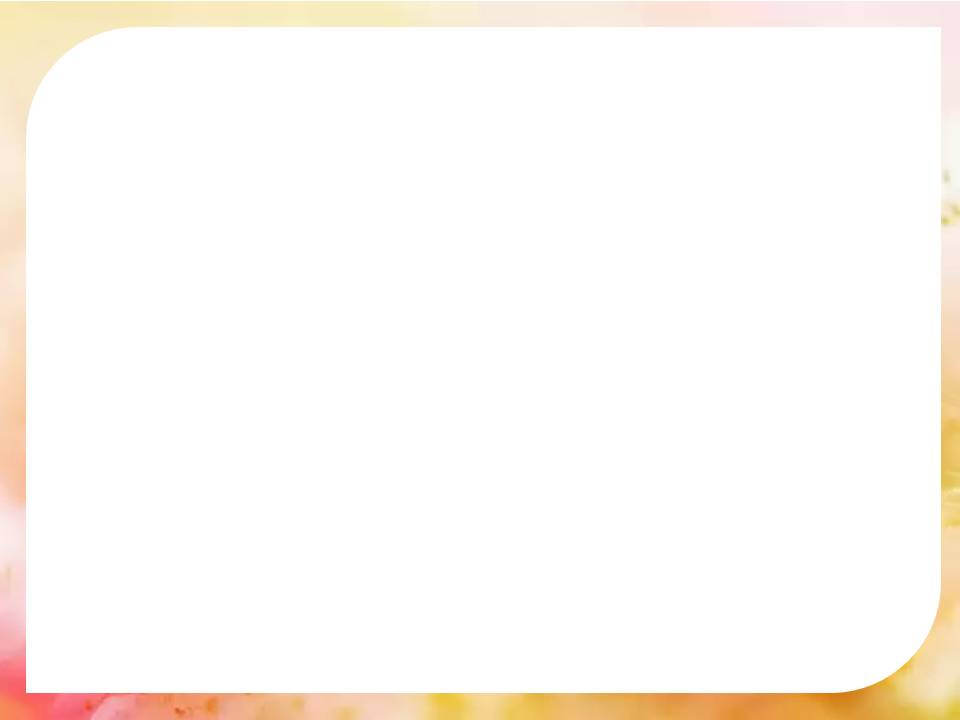 Завдання 5. “Ти - редактор”
1) Не з’явився (із-за, через, по) хвороба.2) Пропустити заняття (з, по, із-за) поважна причина.3) Підйом тривав (біля, протягом, близько) три години.4) Призначили чергового (відповідно до, у відповідності з, за) правила внутрішнього розпорядку.5) Працювати (по, за) контракт.6) Залучити (в, до, для) роботи.
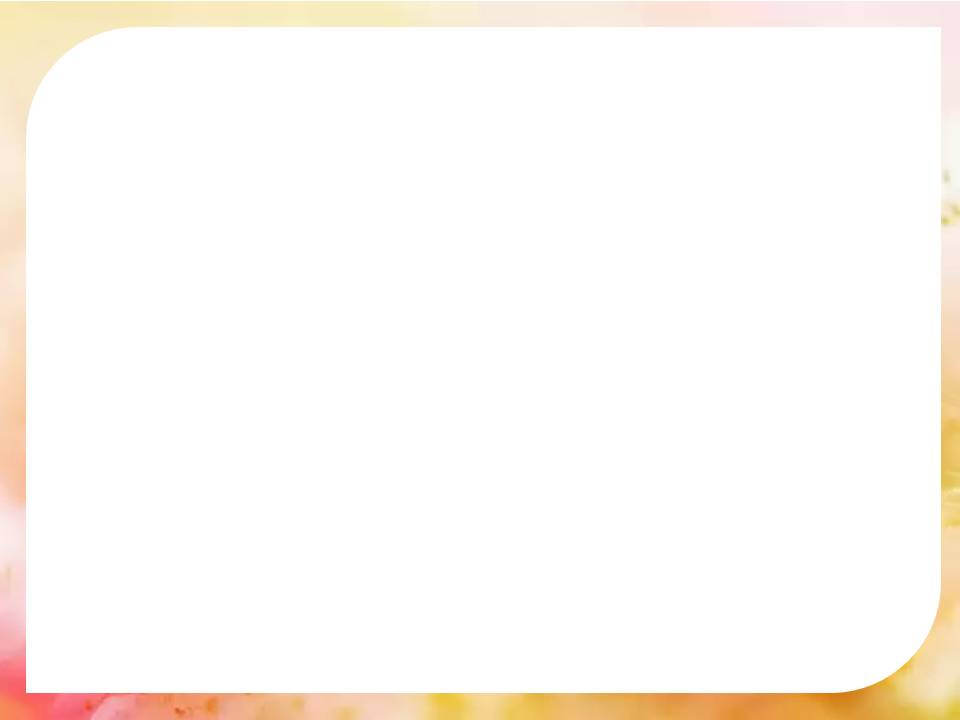 Джерела:
http://www.rusnauka.com/33_DWS_2013/Philologia/7_150471.doc.htm;

https://ukrainskamova.com/publ/chinnij_pravopis/leksika/antonimi/5-1-0-54;